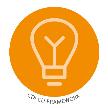 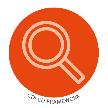 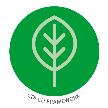 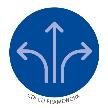 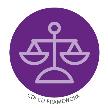 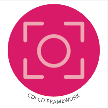 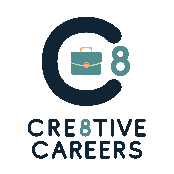 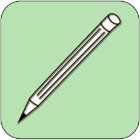 Career Possibilities in a Global Economy
Copy 
title
Knowledge, Skills & Actions
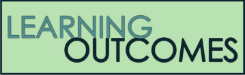 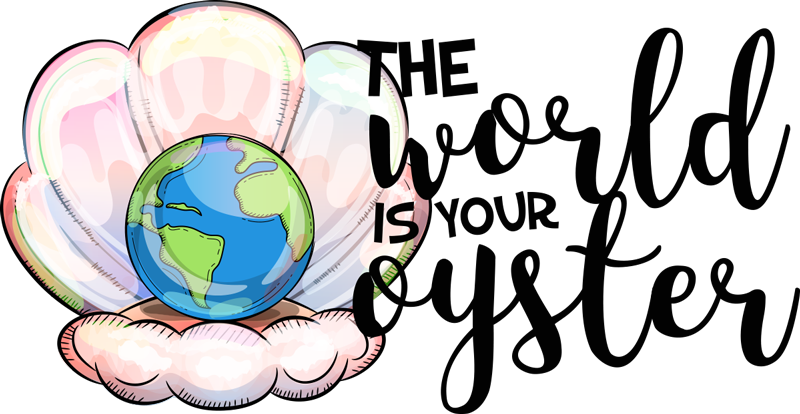 To recognise career possibilities in a global economy 

To discuss the implications of the global market for your future

To consider what else will affect your career possibilities
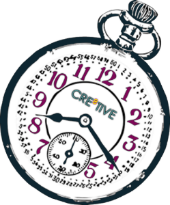 3 Minutes
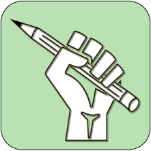 You have probably heard of this quote before, what does it mean to you? Discuss with a partner.
New Vocabulary
Hidden job market, career possibilities, global economy
Tasks
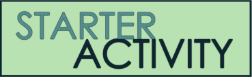 [Speaker Notes: TEACHER NOTES & IDEAS
Remind students of the learning journey (What theme you are doing – Possibly recap what they can remember from last lesson.

ATTRIBUTION AND COPYRIGHT
CDI ICONS HAVE COME FROM THE CDI FRAMEWORK WITH PERMISSION AND CAN BE FOUND HERE https://www.thecdi.net/New-Career-Development-Framework  
 – All other icons and logos for Cre8tive Curriculum are created Inhouse by Michael Gillman ©
 
All images are sourced correctly – mainly through the following sites 
either Premium licence at https://www.freepik.com/ or www.Pixabay.com or https://www.pixelscrapper.com/help
Some image have purchased also. 

Factual information is not copyrighted. 

Where information has been taken from reliable 3rd party websites – it is done so for analytical purposes in small pieces of text and for educational purposes.

Always check the content of any lesson and videos linked before teaching to ensure suitability for your classroom and your school

Further Terms and Condition regarding Copyright and our terms of use  can be found on our website here https://cre8tiveresources.com/terms-of-use/]
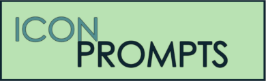 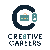 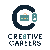 REFERENCE SLIDE
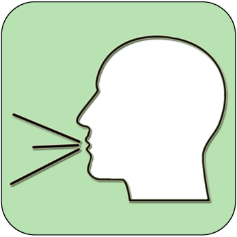 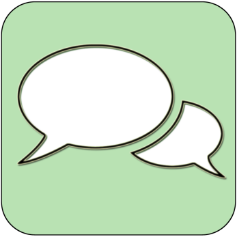 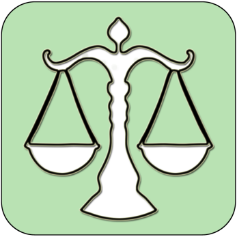 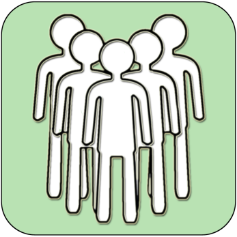 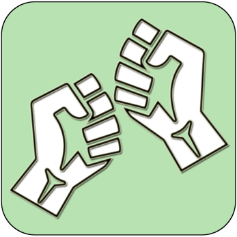 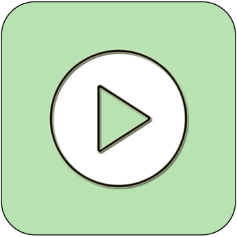 Teamwork
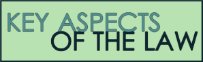 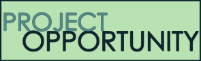 Play video
Discussion task
New Vocab
DISCUSSION TASK
NEW 
VOCABULARY
THE LAW 
EXPLAINED
TEAMWORK TASK
PROJECT 
WORK
PLAY 
VIDEO
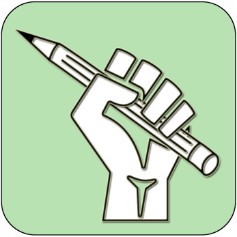 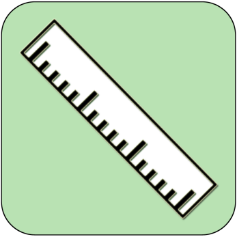 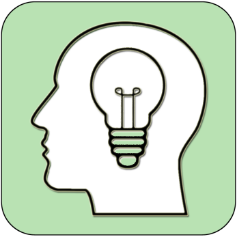 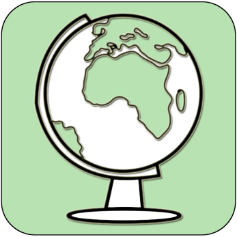 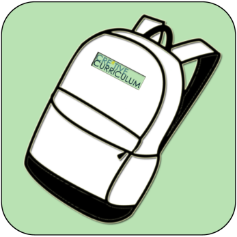 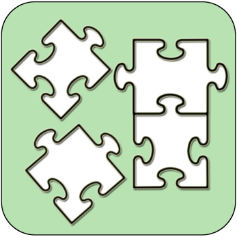 Thoughts
Research
Extension 
task
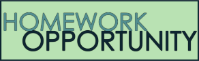 Problem 
solving
Tasks
TASKS
EXTENSION 
TASK
THOUGHTS
FURTHER RESEARCH
HOMEWORK
PROBLEM SOLVING
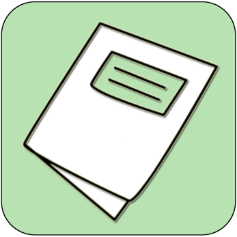 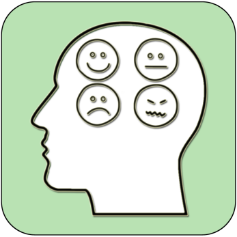 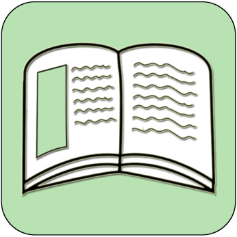 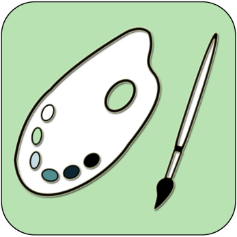 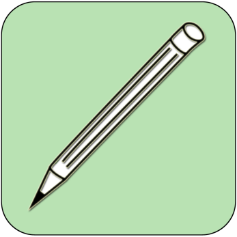 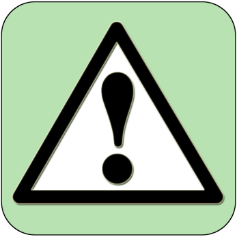 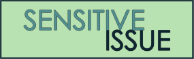 Feelings
Copy 
information
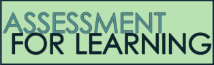 Revision
Design Task
ASSESSMENT OPPORTUNITY
FEELINGS
REVISION 
TASK
DESIGN 
TASK
COPY INFORMATION
SENSITIVE ISSUE
WARNING
[Speaker Notes: TEACHER NOTES & IDEAS
This is a teacher reference slide -   Icons will be used throughout Cre8tive Curriculum lessons to denote what students can do.
Could be printed and laminated on A3 and stuck up in the classroom]
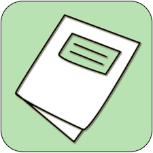 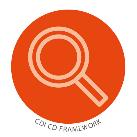 Career Possibilities in a Global Economy
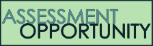 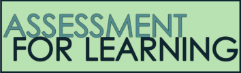 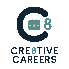 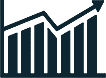 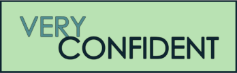 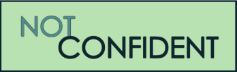 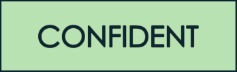 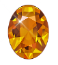 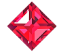 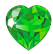 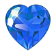 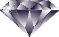 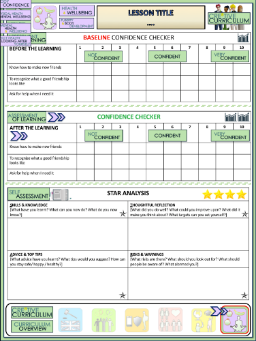 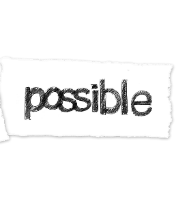 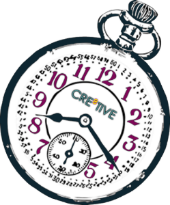 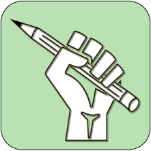 Complete a baseline assessment of where you think you are at for this lesson 
(Discussion or complete sheet)
2 Minutes
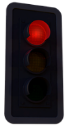 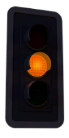 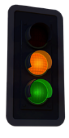 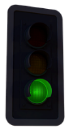 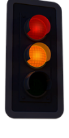 I’m not confident at all
Confident
Very 
confident
Super
confident
I’m getting more confidence
[Speaker Notes: TEACHER NOTES & IDEAS
This could be done by writing a number down in the books
Show of fingers in the air. /Red amber Green Cards 
Quick Partner Discussion
Print off the Assessment Opportunity Sheet – Fill in the Baseline Confidence Checker]
What are career possibilities?
Before we understand how to identify career possibilities on a global scale, we first need to understand what “career possibilities” actually are!
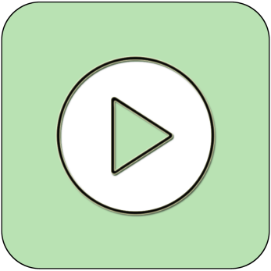 Explore Possibilities
2.5 Minutes
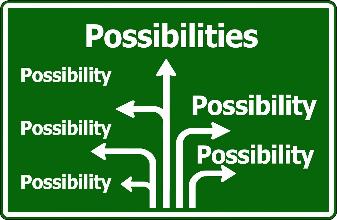 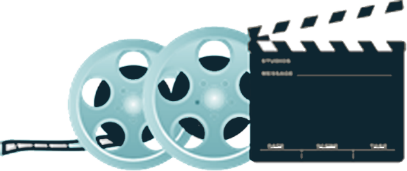 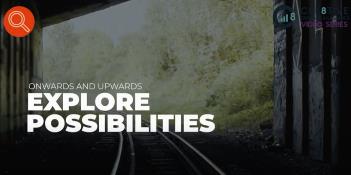 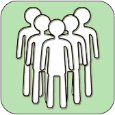 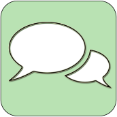 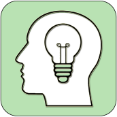 Task
In partners, answer the questions at the end of the video (pause at 2 mins 19 secs)
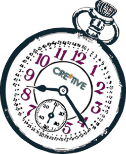 6 Minutes
[Speaker Notes: TEACHER NOTES & IDEAS]
REFLECTION QUESTIONS
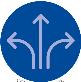 ?
How comfortable are you with finding information around new possibilities?
How could you find out about a range of possibilities?
Why might online information about jobs be biased?
Do all jobs require qualifications?
1
2
3
4
[Speaker Notes: TEACHER NOTES & IDEAS
These are the reflection questions from the video – You could either pause on the video or show this slide
Pair and Share
Whole Class Feedback
Use mini white boards 
Open up discussions]
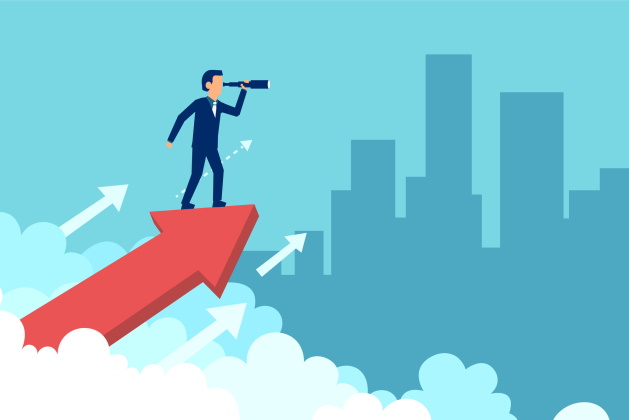 Once you start looking for career possibilities, you will realise that there are opportunities everywhere! A bit like when you look for a yellow car, then suddenly you see loads of yellow cars!
What is the global economy?
The global economy refers to the interconnected worldwide economic activities that take place between multiple countries. These economic activities can have either a positive or negative impact on the countries involved.
“Economic activities” can be categorised into four groups:  resource management, the production of goods and services, the distribution of goods and services, and the consumption of goods and services.
Many people think that the global economy is controlled by governments of the largest economies in the world, but this a common misconception. 

It is the big banks and large corporations that control and essentially fund these governments. This means that the global economy is dominated by large financial institutions.
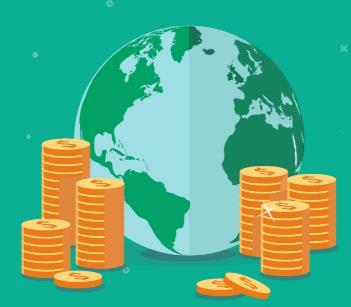 You may have discussed:
COVID-19
Brexit
Increased use of technology
Which are all great examples.
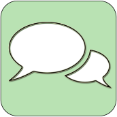 Discuss
What things have happened recently that have affected the global economy?
5 Minutes
[Speaker Notes: TEACHER NOTES & IDEAS]
Career possibilities in the global economy
So when we say “career possibilities in the global economy”, we mean using the information available on what is happening around the world to identify, recognise and utilise possibilities that can help us to build our career.
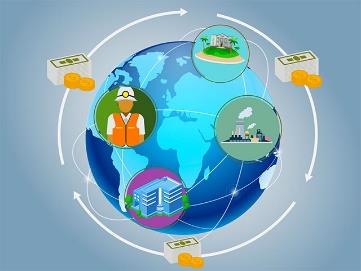 We can use the events discussed on the last slide to consider what career possibilities may be presented to us...
Brexit
COVID-19
Increased use of technology
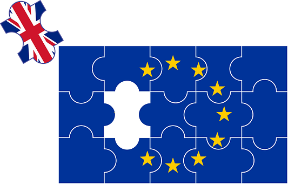 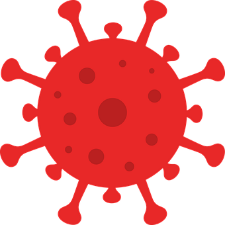 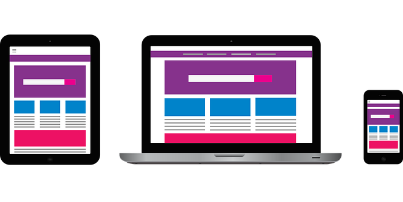 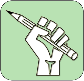 Task
Write each of the above events on your paper. Next to each, write how these things may affect available job roles, opportunities in education and your own future.
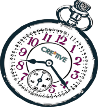 9 Minutes
[Speaker Notes: TEACHER NOTES & IDEAS]
Career possibilities in the global economy
So when we say “career possibilities in the global economy”, we mean using the information available on what is happening around the world to identify, recognise and utilise possibilities that can help us to build our career.
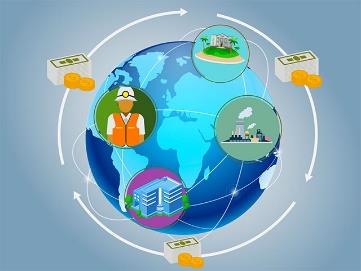 Your ideas may have included…
We can use the events discussed on the last slide to consider what career possibilities may be presented to us...
COVID-19
Increase in need for people working in care, medical and science exploration roles.
Brexit
Many people who do not have British citizenship out of the UK, this creates a labour issue in industries like driving, hospitality and warehousing.
We are seeing roles at the forefront of Data and AI economy as well as new roles in Engineering, Cloud Computing, and Product Development.
Increased use of technology
[Speaker Notes: TEACHER NOTES & IDEAS]
Where to find career possibilities
At the beginning of the session, we asked you to think about the phrase “the world is your oyster” and what this saying means to you. 

In short, it means that you are able to take the opportunities that life has to offer. 

We are very fortunate in the UK that we have access to free education, we are all able to go to university if we choose to and, therefore, have access to high-level, well-paid jobs if we are willing to work hard for them.
But what we need to consider is WHERE we can find these career possibilities we are talking about.
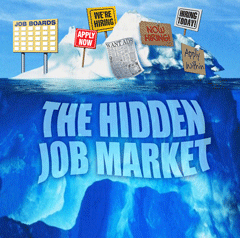 They say there are two types of job market;
Publicised jobs – these are the ones you can find online using job boards or company’s websites
Hidden job market - this refers to jobs that employers do not advertise or publish publicly
Task
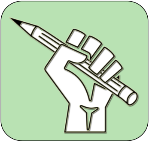 In partners, discuss: if opportunities in the job market are not advertised publicly, how do you think people find out about them?
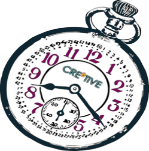 5 Minutes
[Speaker Notes: TEACHER NOTES & IDEAS]
What happens if the global economy changes?
No one could have predicted what has happened with COVID-19. Which may leave you thinking, what happens if the global economy changes? And it does! It’s constantly changing and evolving.

You can prepare for a changing economy, and therefore a varying list of career possibilities, by:
Developing your personal network
Continually developing your skills for the workplace
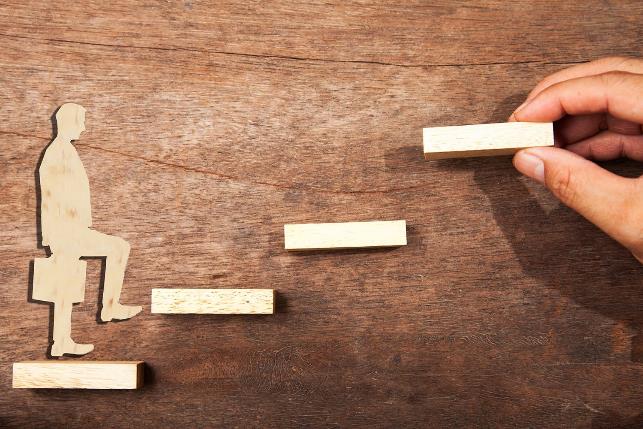 Considering your future in line with changes happening in the world
Saying yes to new opportunities that will help you to grow
Keeping your knowledge up to date
Knowing your values & what is important to you
Task
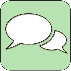 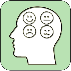 Rank these 6 statements in order of important. 1 being the most and 6 being the least important. Be ready to discuss your prioritisation to the class.
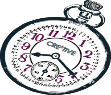 6 Minutes
[Speaker Notes: TEACHER NOTES & IDEAS]
Where to find career possibilities
Personal Network
Proactively contacting employers
Freelancing
So what can you do?
Here are some of the ways people can access jobs on the hidden market:
By building relationships with people, they become part of your personal network. This often means that you can rely on them to let you know if any jobs are coming up at their employer.
For example, if you complete work experience for a company and follow this up with a polite email to say “I would love to work with you in the future”, the employer may contact you before they advertise job role.
If you work for a business on a self-employed basis, they may offer you a job before making the role public.
To access this hidden job market, you need to put yourself out there! Go to events, grow your network and have the confidence to say to employers “here are my skills, I want to work for you”!
[Speaker Notes: TEACHER NOTES & IDEAS]
STRENGTHS
Tip: What skills do you already have? _____________________________________________________________________________________________________________________________
WEAKNESSES
Tip: What could you improve to be better prepared for the world of work? _____________________________________________________________________________________________________________________________
SWOT ANALYSIS
OPPORTUNITIES
Tip: Who is in your support network? How will you build your network to find opportunities? _____________________________________________________________________________________________________________________________
THREATS
Tip: What could happen that would stop you from being successful?
How can you overcome this?
_____________________________________________________________________________________________________________________________
Task
20 Minutes
Consider your own future and complete a SWOT analysis to think about what strengths, weaknesses, opportunities and threats you may have to overcome to be ready to take on the career possibilities that you come across.
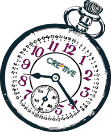 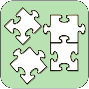 [Speaker Notes: TEACHER NOTES & IDEAS]
Personal Reflection: How do you feel about the future?
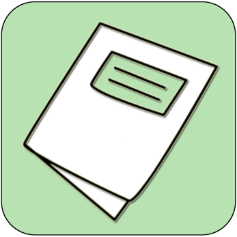 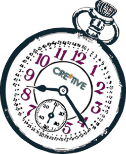 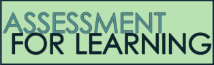 3 Minutes
Think about what you have learned today. Share the following with a partner:

3 new pieces of information you have learned
2 new pieces of vocabulary you now understand
1 thing you would like to research more to help you prepare for the future
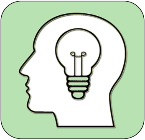 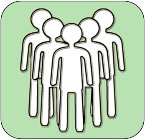 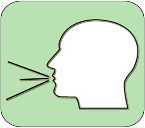 [Speaker Notes: TEACHER NOTES & IDEAS
Pupils can write these down on a post it or in their books]
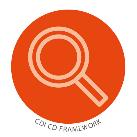 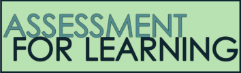 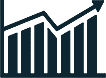 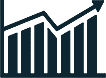 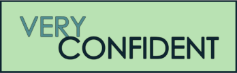 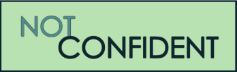 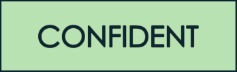 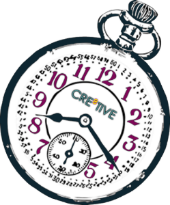 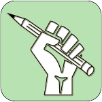 Complete the confidence checker of where you think you are at for this lesson (Discussion or complete sheet)
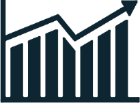 3 Minutes
[Speaker Notes: TEACHER NOTES & IDEAS
This could be done by writing a number down in the books – Compare to the start of the lesson 
Show of fingers in the air or use Red Amber Green Cards 
Quick Partner Discussion & reflect on before the lesson and progress made 
Print off the Assessment Opportunity Sheet – Fill in the Confidence Checker / Compare with the baseline 

Author Attribution :https://pixabay.com/en/traffic-lights-traffic-light-phases-2147790/]
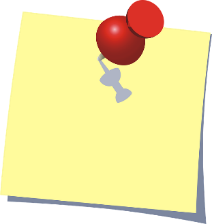 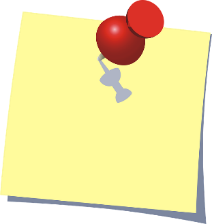 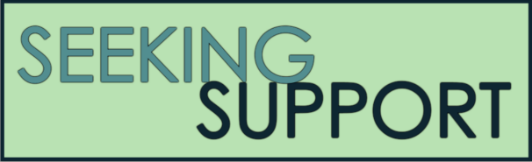 Enjoy the lesson, Challenge your perceptions and understand how to seek further advice and support
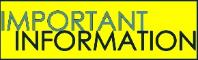 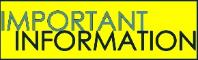 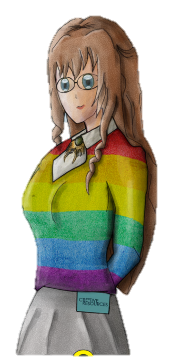 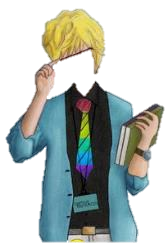 FOR MORE INFORMATION ABOUT THE TOPICS COVERED IN THIS UNIT WE WOULD ADVISE ONE OF THE BELOW:                 SPEAK TO YOUR PARENTS/GUARDIANS OR HEAD OF YEAR,TRUSTED ADULT OR FRIEND IF YOU HAVE ANY CONCERNS ABOUT YOURSELF OR SOMEONE YOU KNOW – IT IS ALWAYS IMPORTANT TO TELL SOMEONE!
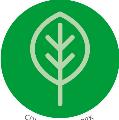 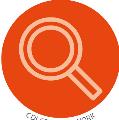 SPECIFIC FURTHER INFORMATION ON THIS TOPIC CAN BE FOUND HERE:

https://www.citizensadvice.org.uk 
https://www.edology.com/blog/accounting-finance/how-does-global-economy-work/
https://www.dupaco.com/discover/wellbeing/preparing-for-the-future/
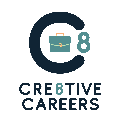 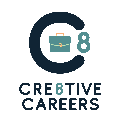 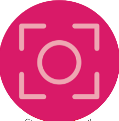 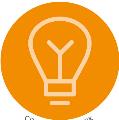 2 Minutes
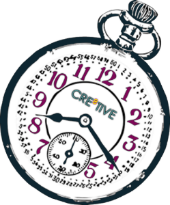 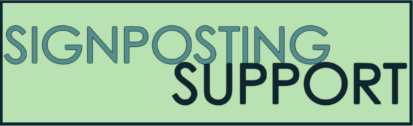 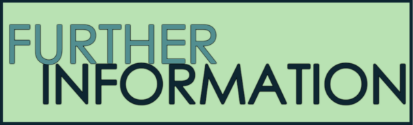 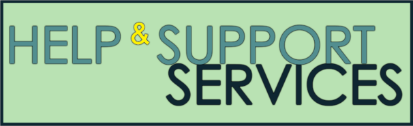 [Speaker Notes: TEACHER NOTES & IDEAS
Teachers should add in specific local signposting to charities, careers organisations / Connections or Careers officer at school. If RSE topics the local NHS services in their area
Add / adapt or remove any suggested sites. 
Print this slide and leave on door notice board after the lesson]
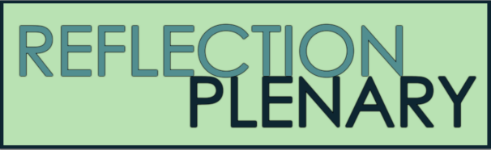 Before I could/would say 
and do ... but now I feel I 
am able to say
I know if I need further 
support or help I could 
speak to…. or contact…
Before I only knew ... 
now I also know ...
I supported others by…
One thing I didn’t 
realise was… now I know that…
The key words for
this lesson are…
I always knew ... but now
 I can see how it connects to…
The most important thing I 
have learnt today is…
I’m really proud of the 
way I have…
I used to feel ... 
but I now feel ..
One assumption of 
mine that was 
challenged was…
Before I thought that ...
 but now I realise..
I would like to learn…
A question I 
would like to
ask is…
Today I have tried to…
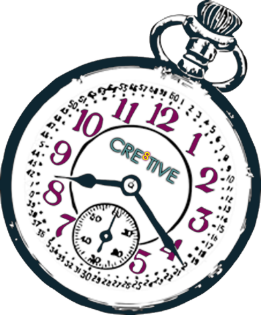 Next lesson I would like to..
Before I would have done…
Now I will …
2 Minutes
Before I would have 
said ... but now I will say…
A problem I overcame
today was…
[Speaker Notes: TEACHER NOTES & IDEAS
: Have students pick either 1/2/3 tickets depending on their ability and tell a partner 
Pick a few students at random to feedback to the class
As students leave the room have them tell you their reflection on the way out]